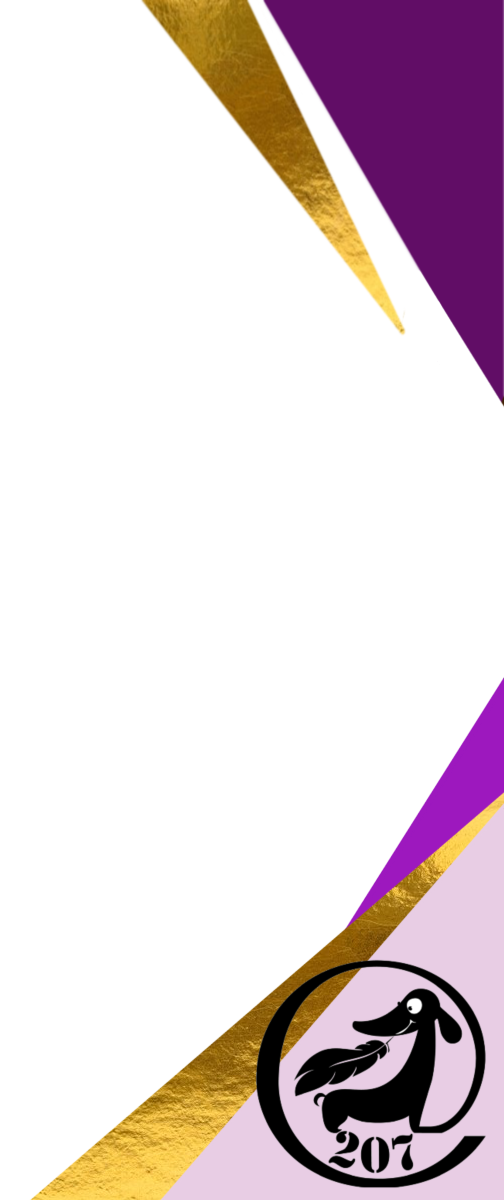 ГБОУ школа № 207 
с углубленным изучением английского  языка
Центрального  района г. Санкт-Петербурга
Образовательная среда 3D+
Технологическая лингвистика 
в составе образовательного комплекса
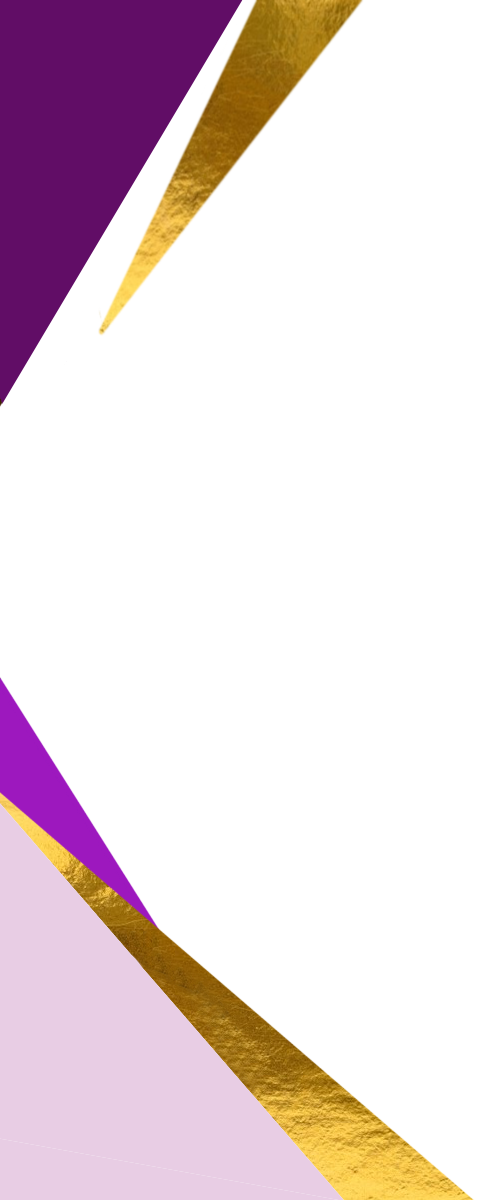 Направления предпрофессиональной подготовки
3
Медиа и международные отношения
Предпринимательская деятельность
ТЕХНОЛОГИЧЕСКАЯ  ЛИНГВИСТИКА
Формы образовательной деятельности
Элективные курсы
Внеурочная деятельность
Дополнительное образование
Компетенции (ключевые)
Коммуникативная
Информационная
Управление проектной деятельностью
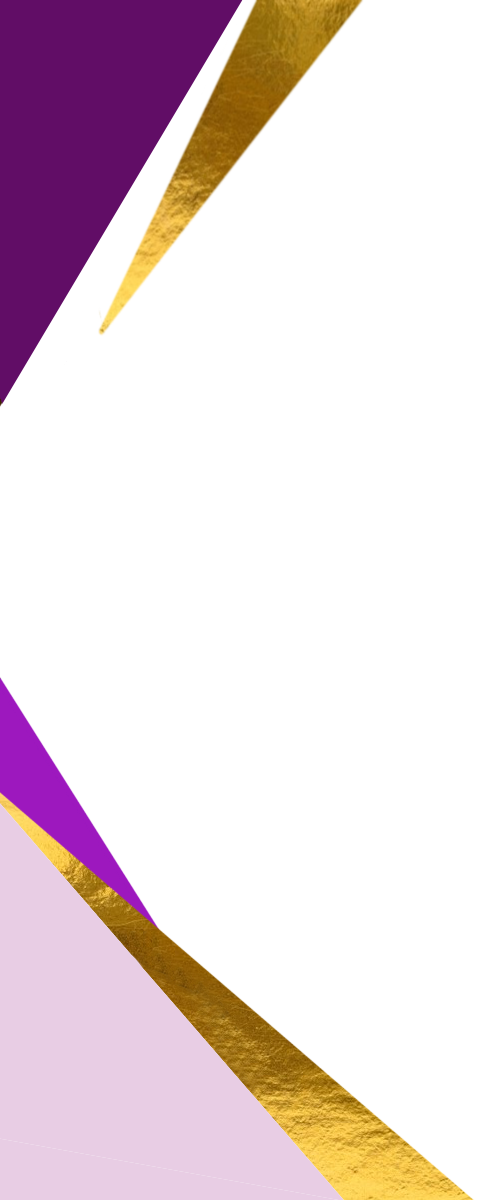 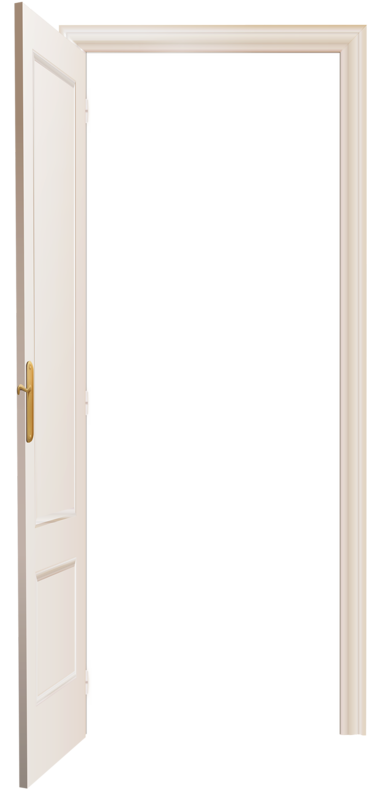 Медиа и международные отношения
D
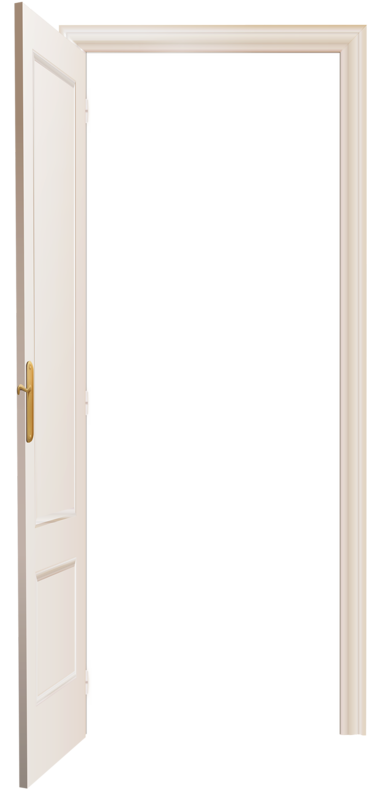 Технологическая лингвистика
Door - дверь
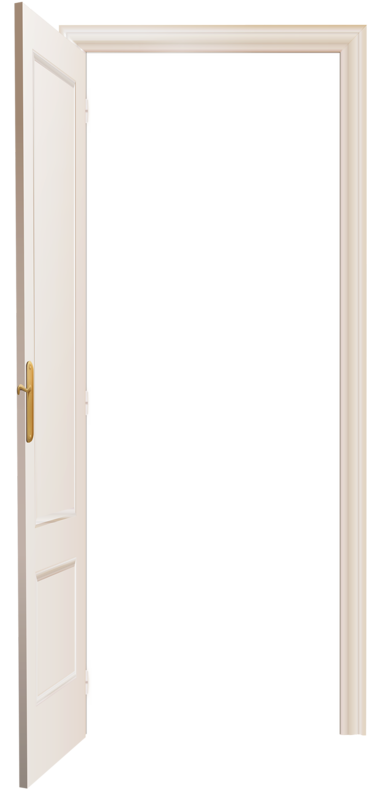 Предпринимательская деятельность
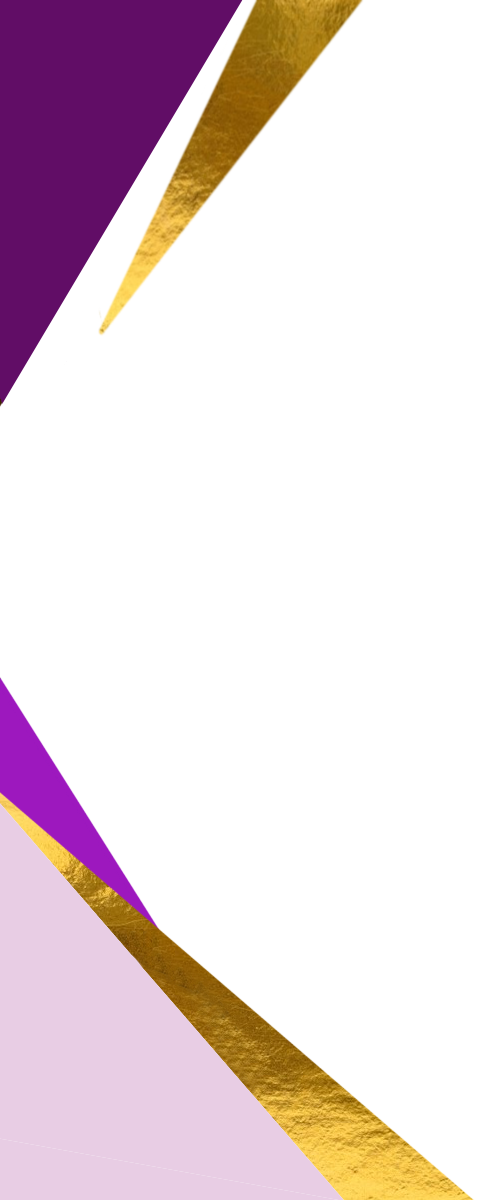 Возможность выбораи построения индивидуального образовательного маршрута
+
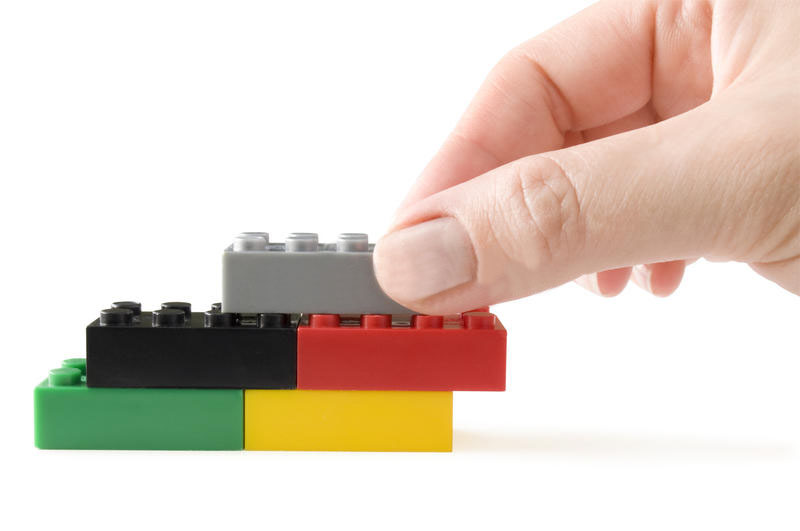 ВНЕУРОЧКА
ДОПОБР
ЭЛЕКТИВ
ДОПОБР
ВНЕУРОЧКА
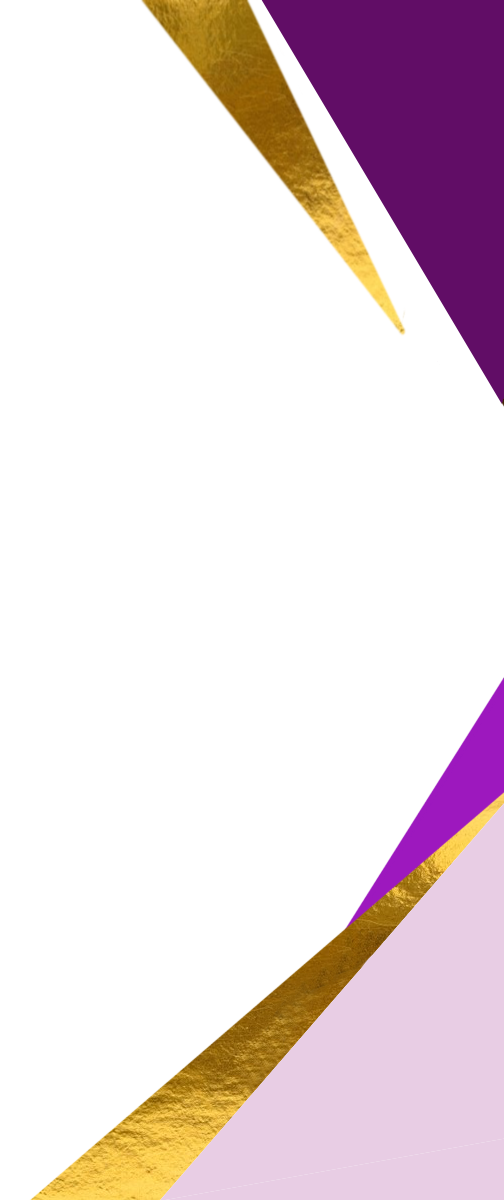 АНАЛИЗ ПОТРЕБНОСТЕЙ
культурные проекты в сфере edutainment и популяризации науки;
российские и международные IT-компании, которые занимаются оцифровкой и/или визуализацией данных;
аналитические и инфографические отделы СМИ (data journalism);
архивы, в качестве научных работников;
библиотеки и музеи, осуществляющие проекты популяризации своих фондов, оцифровки коллекций.
Трудоустройство  выпускников(за последние 5 лет)
+
ВУЗы и направления привлекающие выпускников(за последние 5 лет)
+
Олимпиада СПбГУ по информатике
Олимпиада СПбГУ по английскому языку
Языковые конкурсы Гёте-института
Городской конкурс переводов Гуманитарного Факультета СПбГЭУ
Городской  конкурс «Самый читающий класс» (английский язык)
Конкурсы Ассоциации международного сотрудничества (например, Знаешь ли ты Шотландию?)
Конкурсы и олимпиады привлекающие учеников школы
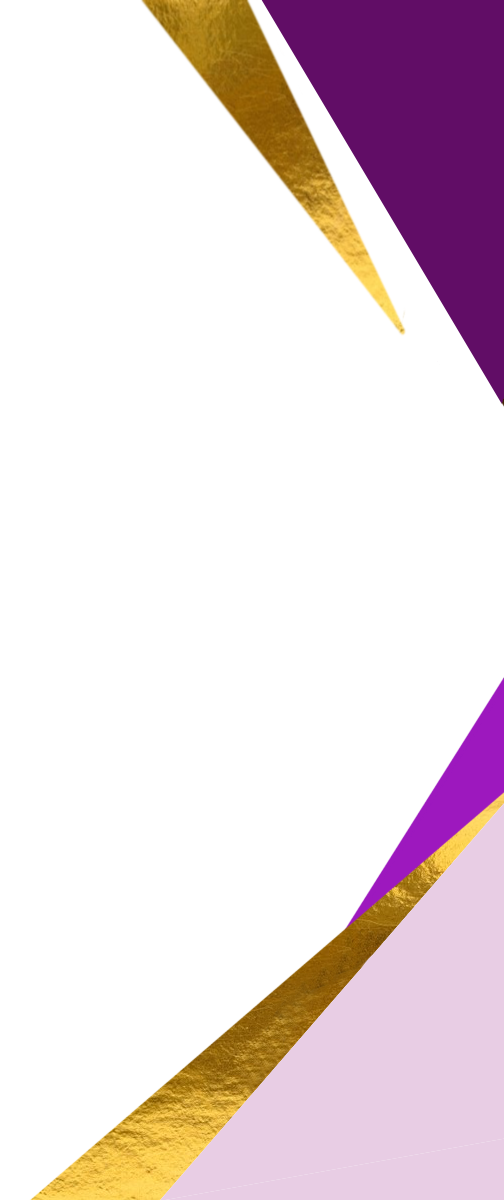 Ключевые компетенции
Синтез гуманитарных и технических компетенцийделает выпускника востребованным абитуриентом
Информационная
Управление проектной деятельностью
Учебные предметы 
Математика
Информатика
Физика
Курсы внеурочной деятельности 
Удивительный мир информатики
Прикладной анализ данных и искусственный интеллект
Информационные технологии в лингвистике
Дополнительное образование
Школьное телевидение 207TV
Мультиплицирование
Технический дизайн и проектирование
Учебные предметы 
Индивидуальный проект
Информатика
Коммуникативная
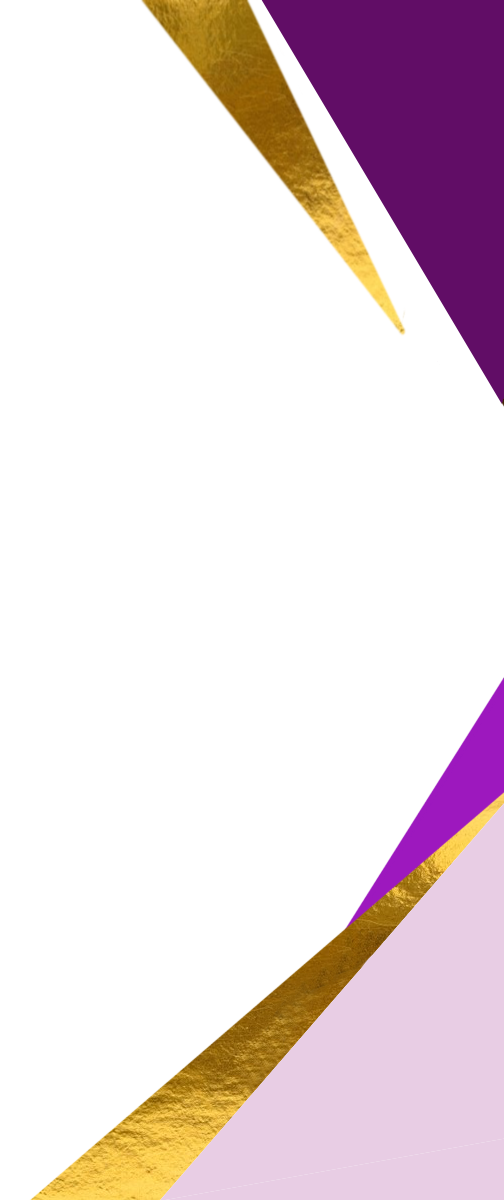 Коммуникативная компетенция
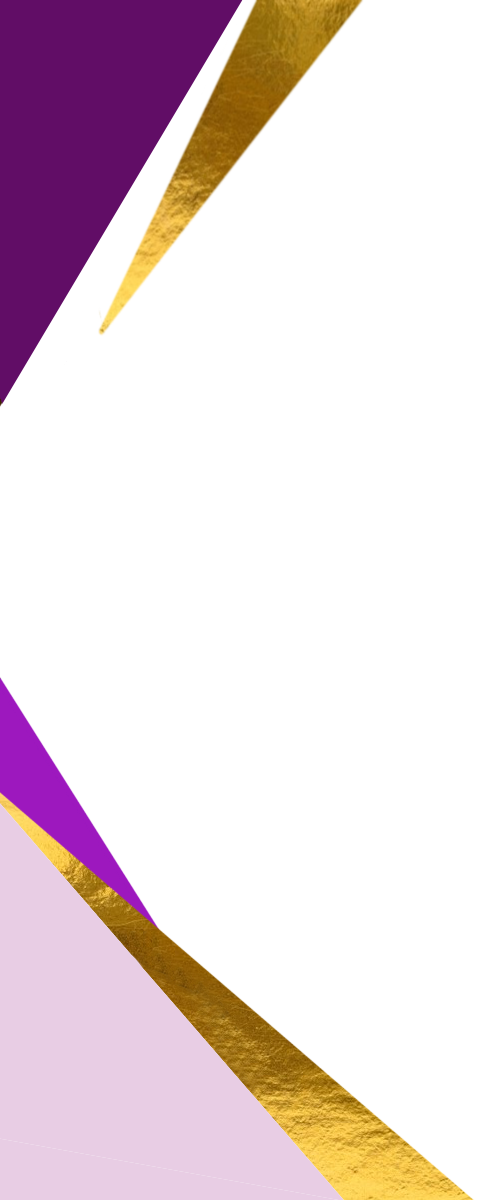 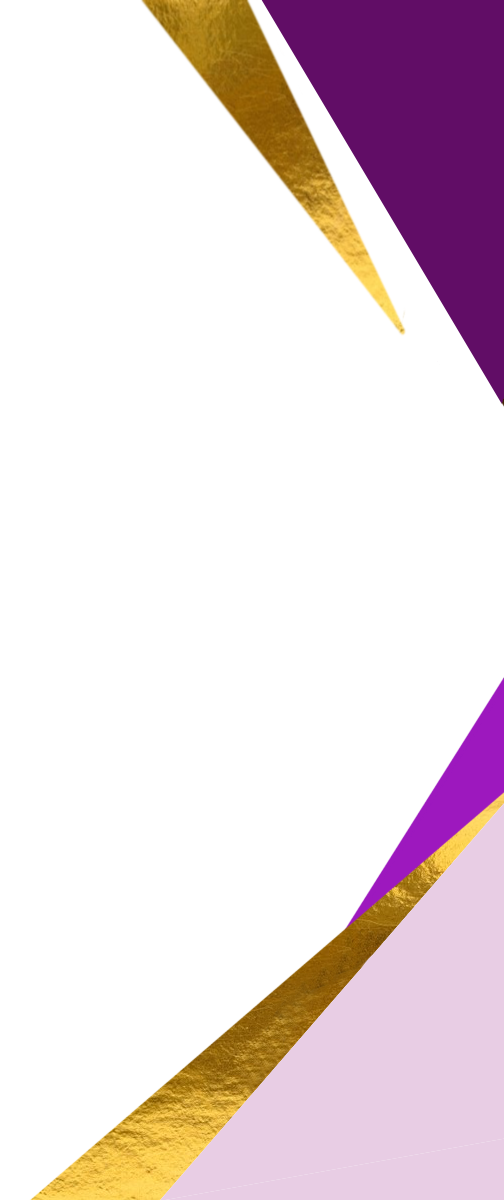 Технологическая лингвистика
в составе образовательного комплексаОбразовательная среда 3D+
На базе ГБОУ школа №207Центрального р-на Санкт-Петербурга
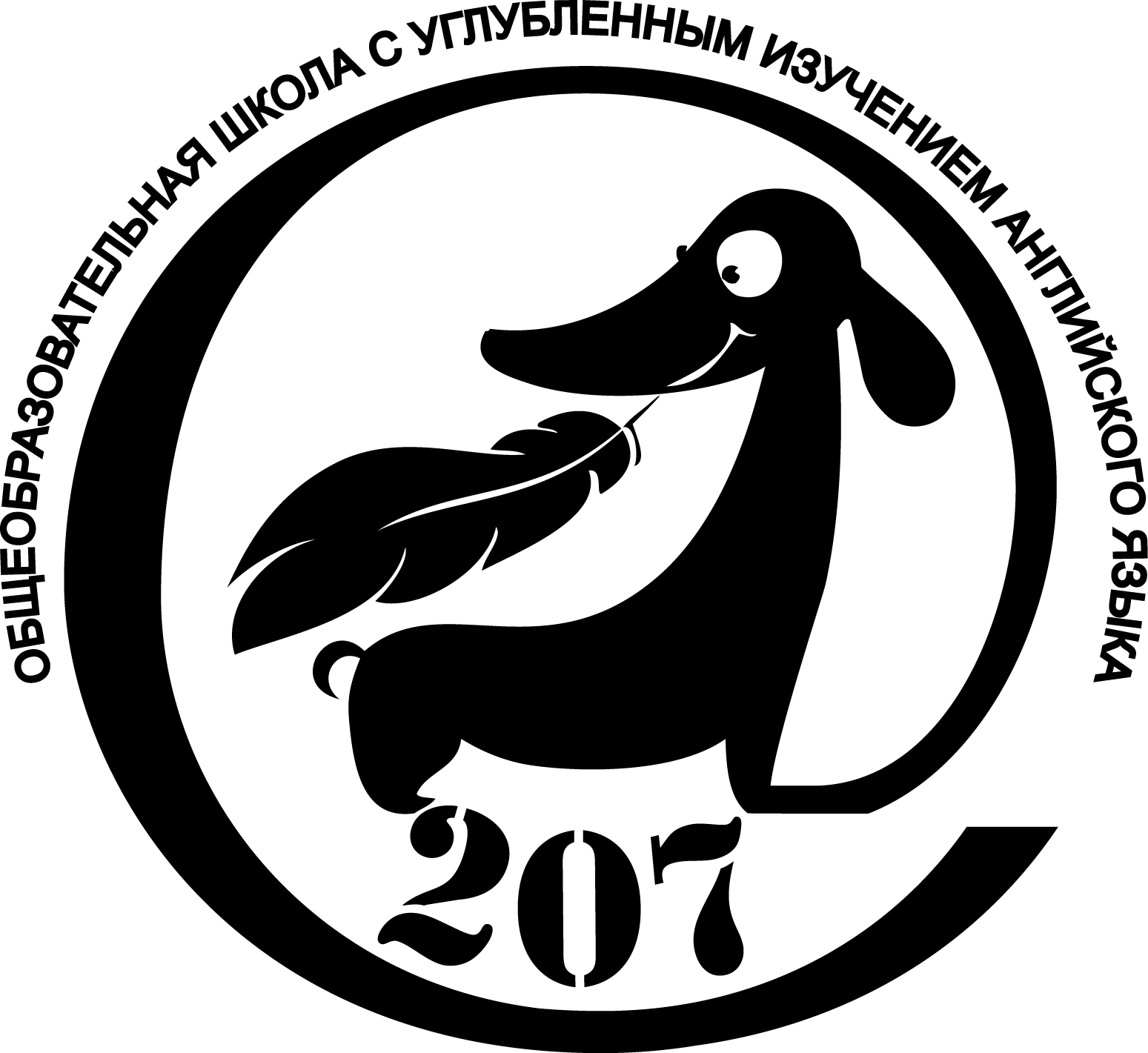